МБУ «Семеновская спортивная школа «Олимп»
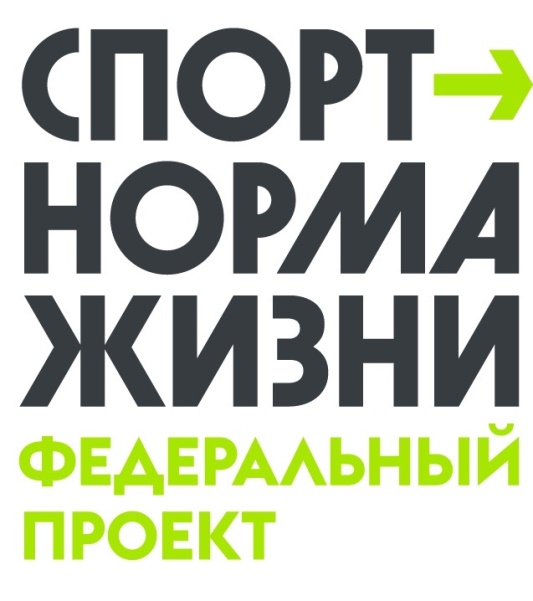 Родители, бабушки ,дедушки - взрослые тратят не менее 9 часов , наблюдая «со скамьи запасных» за тренировками детей и ожидая окончания занятий. Это время можно провести с пользой для здоровья, и мы этому поспособствовали.
Цель проекта привлечь к занятиям физической культурой и спортом лиц, сопровождающих детей к местам их занятия спортом и ожидающих окончания тренировок.В результате проекта к систематическим занятиям физической культурой и спортом привлекли 1000 человек.
От нашей организации приняли участие:
  Родители юных спортсменов
  Наши лучшие инструкторы
  Наши лучшие тренеры
Что мы планировали в рамках проекта:
Организовать совместные групповые занятия  (родители +дети)
Привлечь детей к идее совместных занятий спортом
Вовлечь взрослых в процесс тренировок детей
Организовать совместные фитнес-зарядки 
Организовать соревнования по видам спорта (родители + дети)
Практическая часть проекта.
В рамках проекта "Ни минуты не теряя, мы здоровье укрепляем!" прошел фестиваль по скандинавской ходьбе.
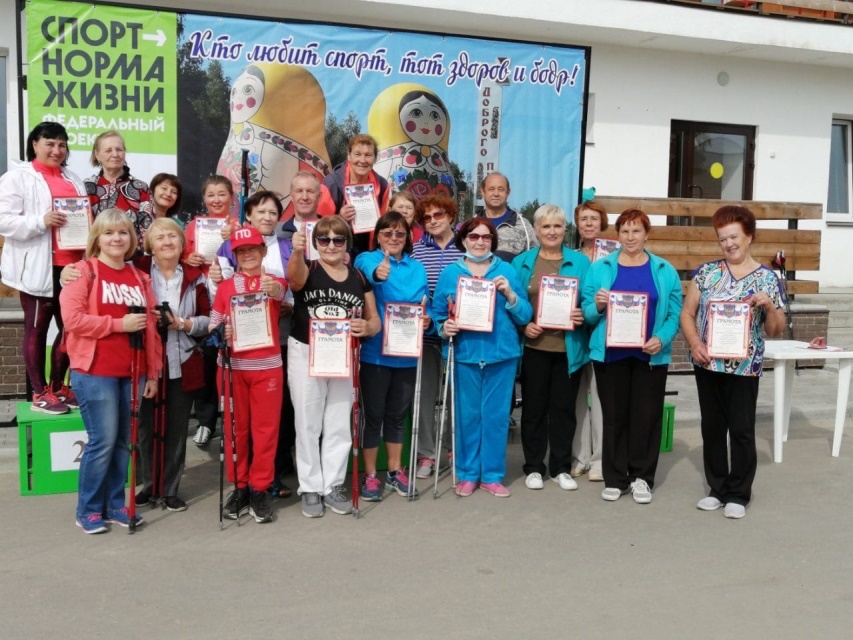 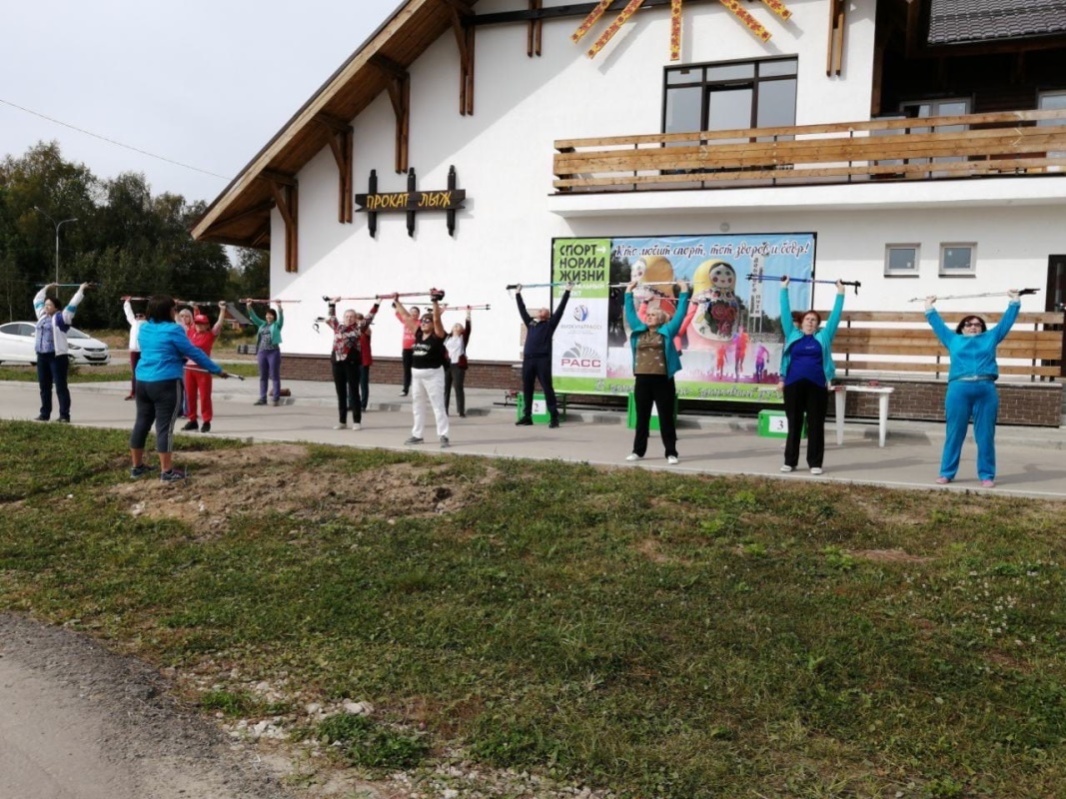 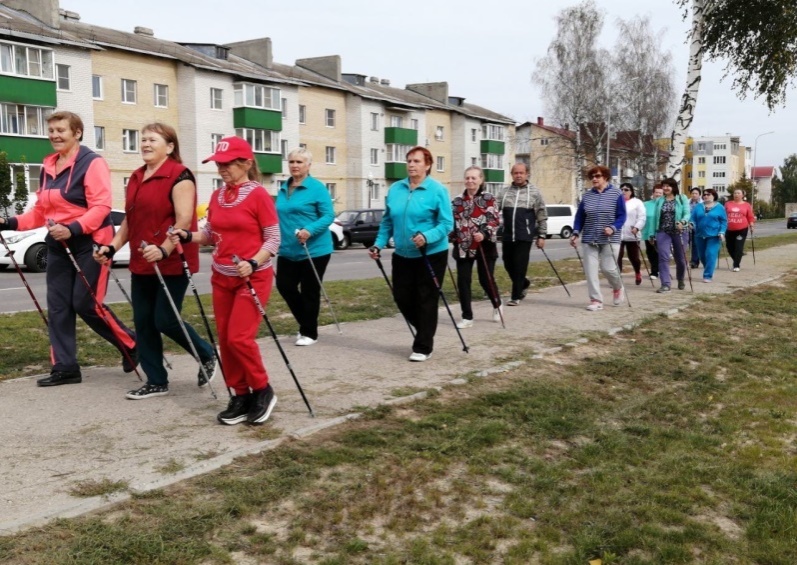 13 сентября на стадионе под руководством тренера Смирнова Валерия Борисовича состоялись соревнования по мини-футболу "Битва поколений" среди спортсменов спортивной школы и родителей в рамках проекта "Ни минуты не теряя, мы здоровье укрепляем!"
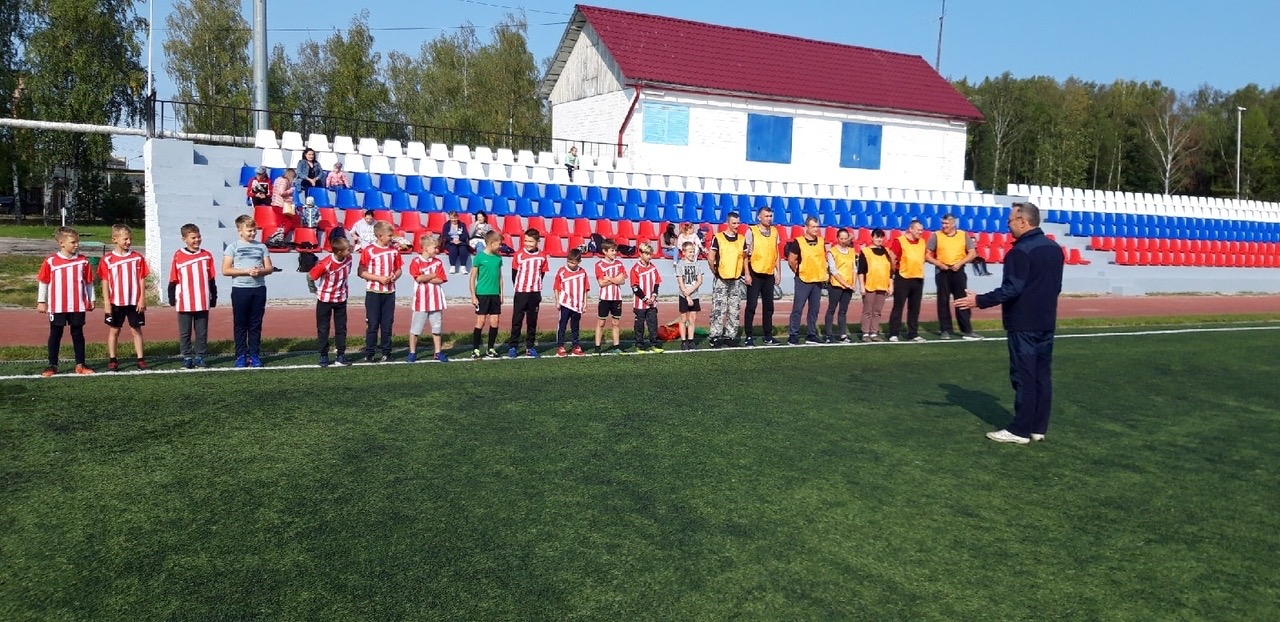 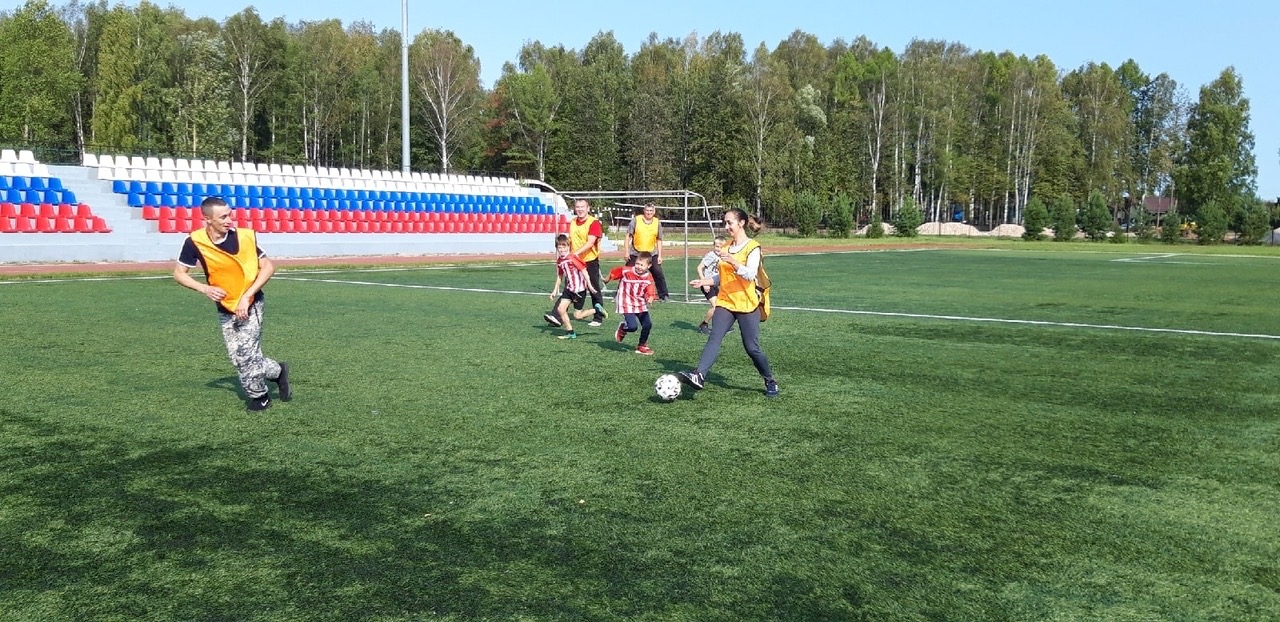 13 сентября в спортивном зале "Юность" под руководством тренера Сенатыревой Юлии Юрьевны прошли "Веселые эстафеты" среди команд спортсменов и родителей отделения дзюдо в рамках проекта "Ни минуты не теряя, мы здоровье укрепляем!
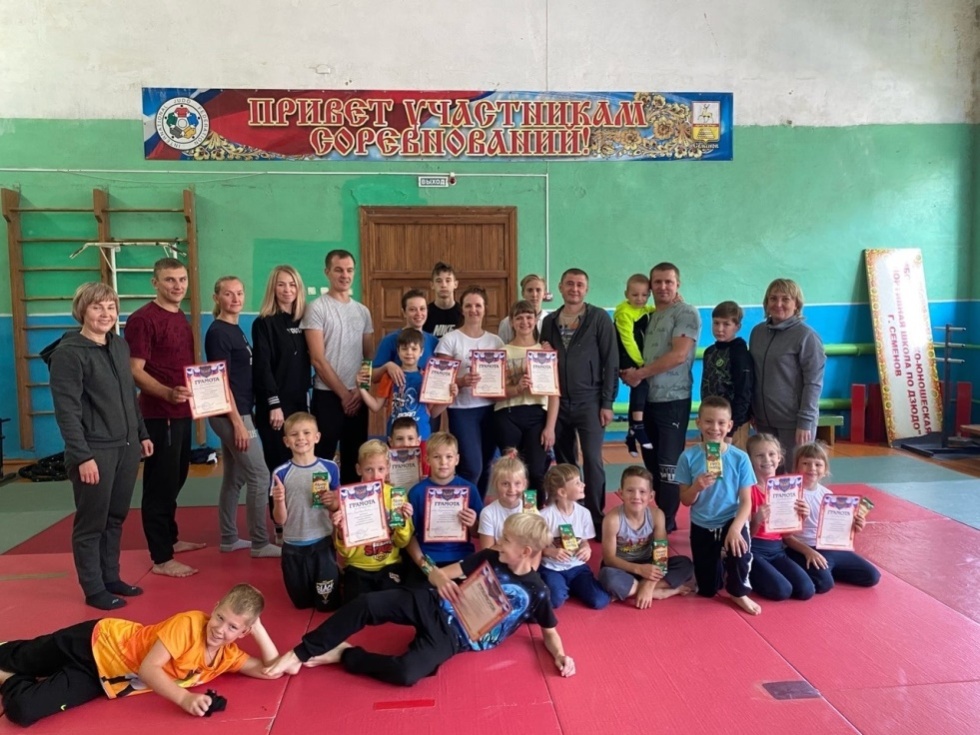 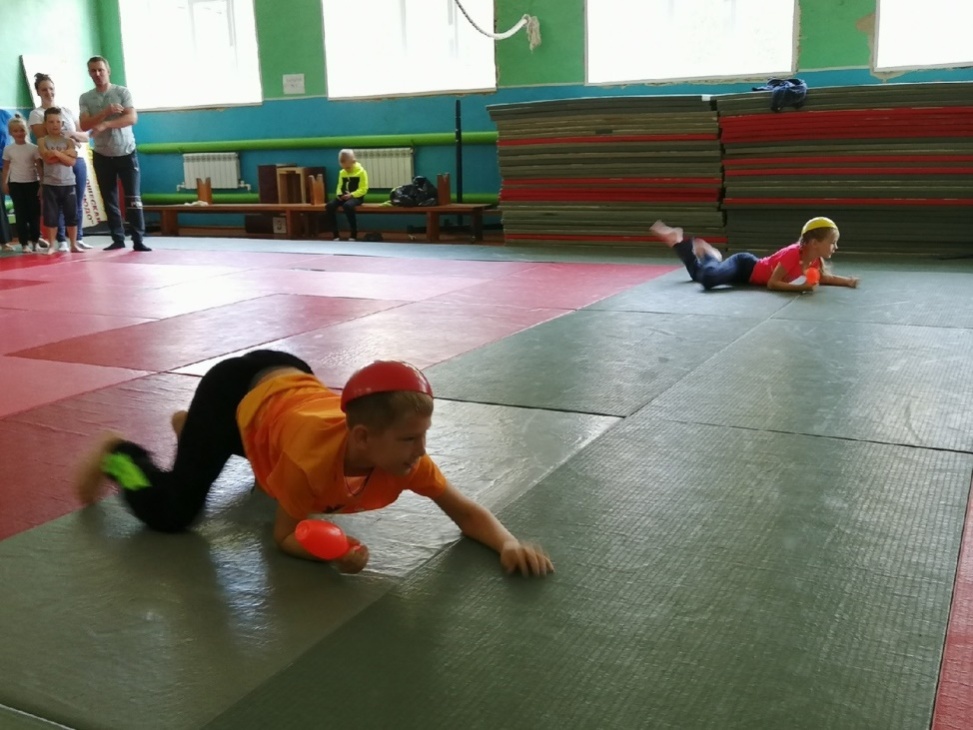 Под руководством тренера Ворониной Юлии Владимировны на базе спортивной школы 15 ноября прошел День здоровья для мам и их детей.
В  рамках проекта "Ни минуты не теряя, мы здоровье укрепляем!
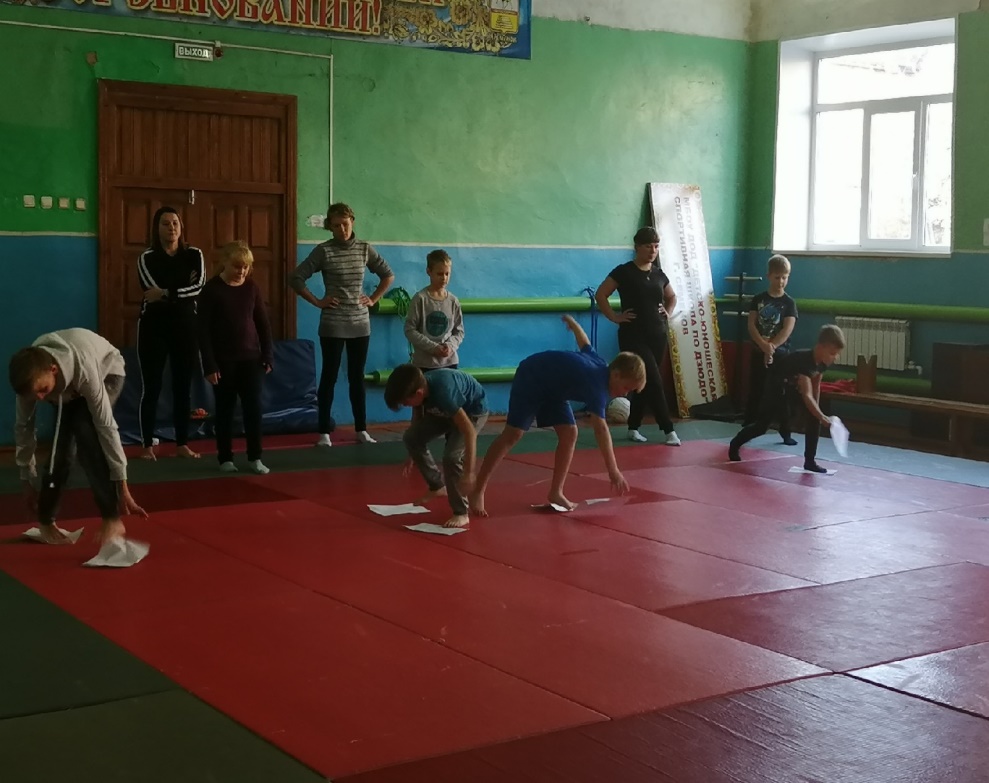 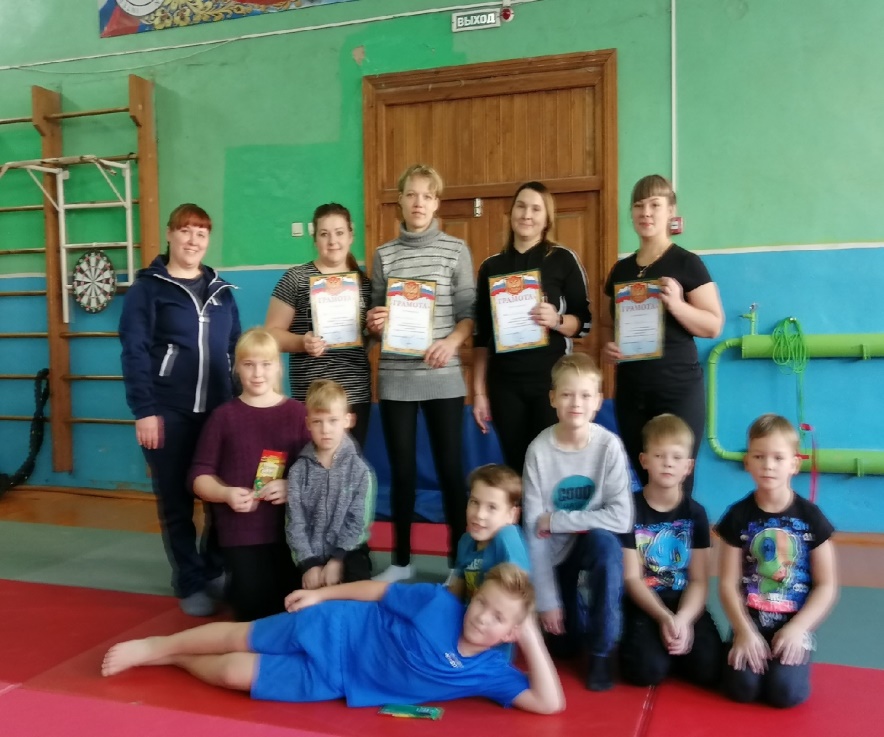 Онлайн тренировка по фитнесу платформа Zoom.
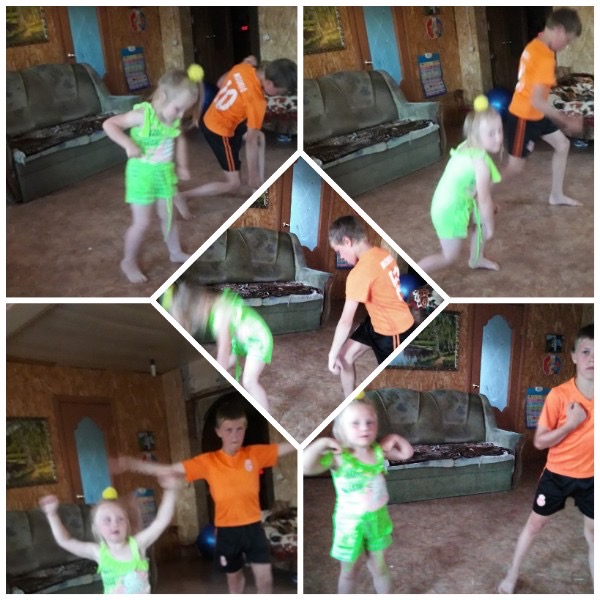 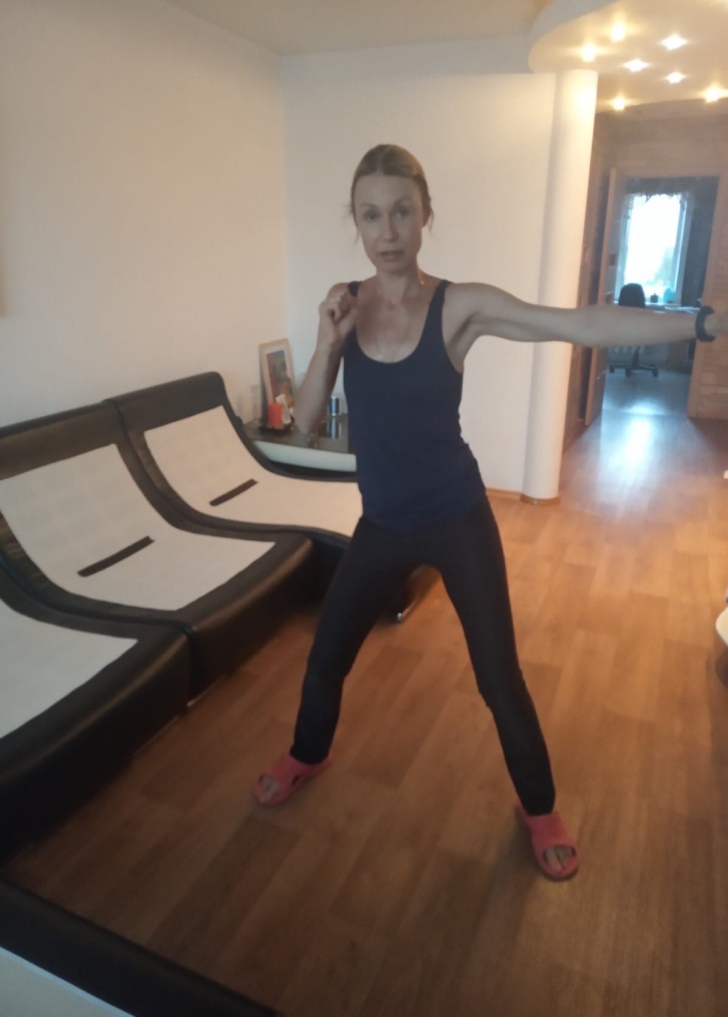 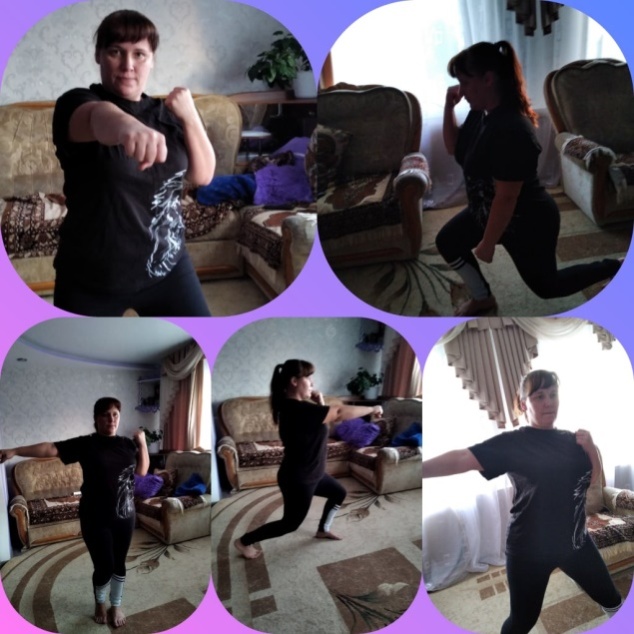 Август
Еженедельно тренировочные занятия (3 раза в неделю)
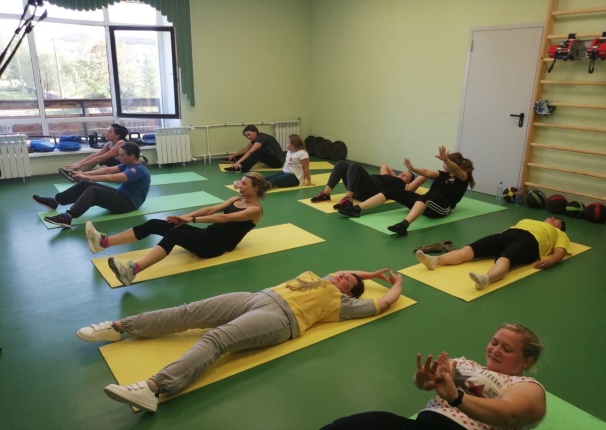 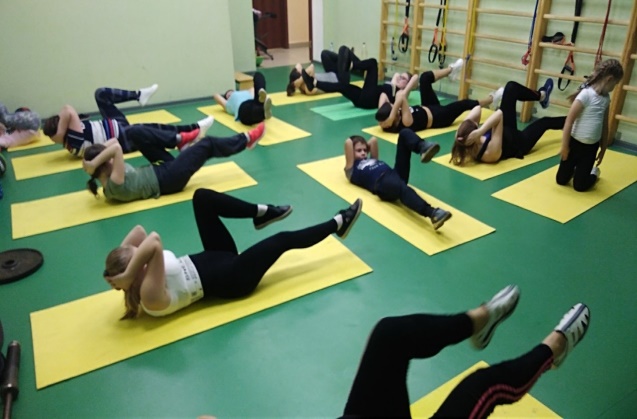 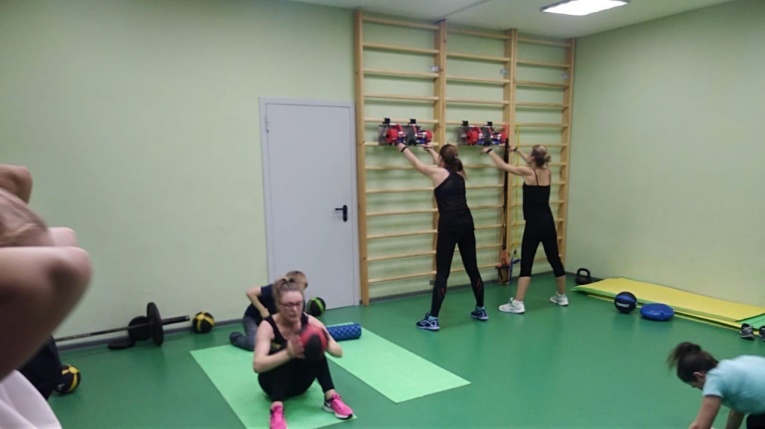 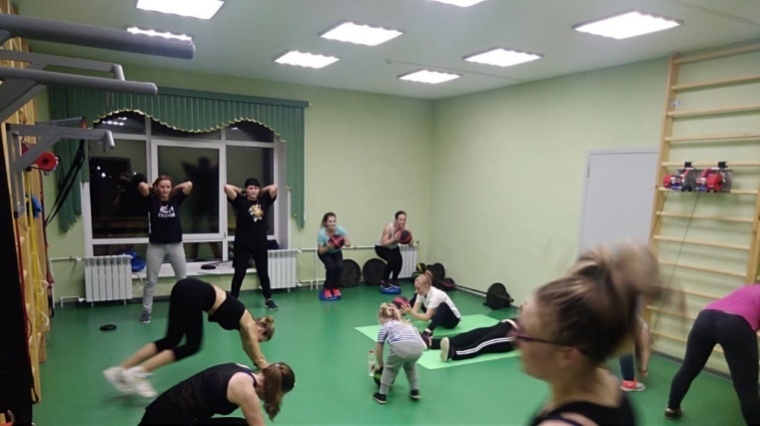 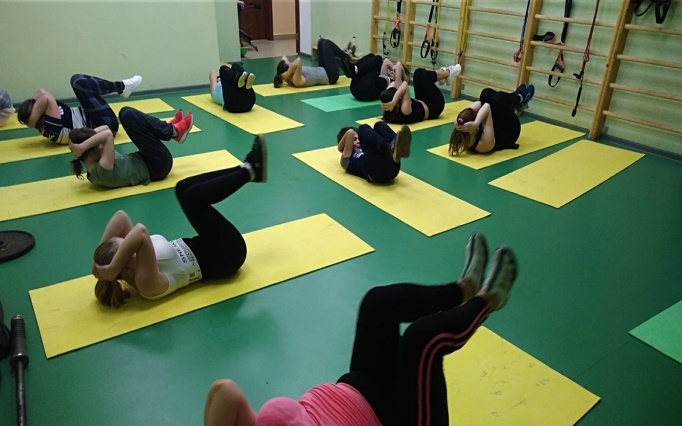 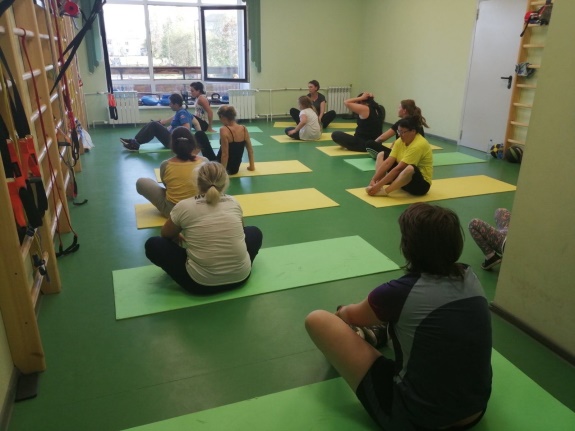 Сентябрь
Октябрь  Ноябрь
Под руководством  тренера 
 Пименовой Мариной Сергеевной